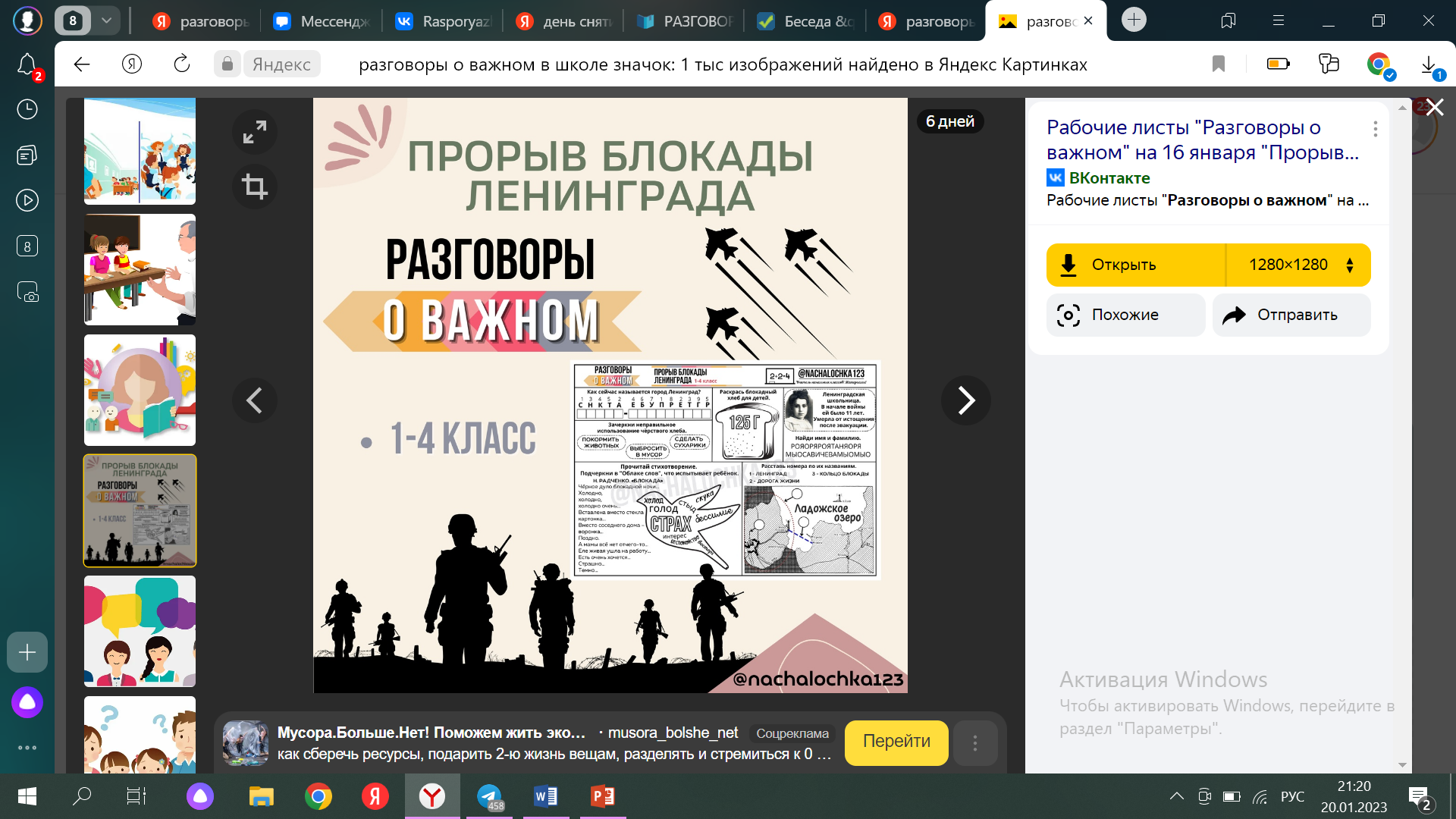 День снятия блокады Ленинграда/«Ты выжил, город на Неве…»
Выполнила: Ахматьянова Гузель А., группа СОДД-21-21
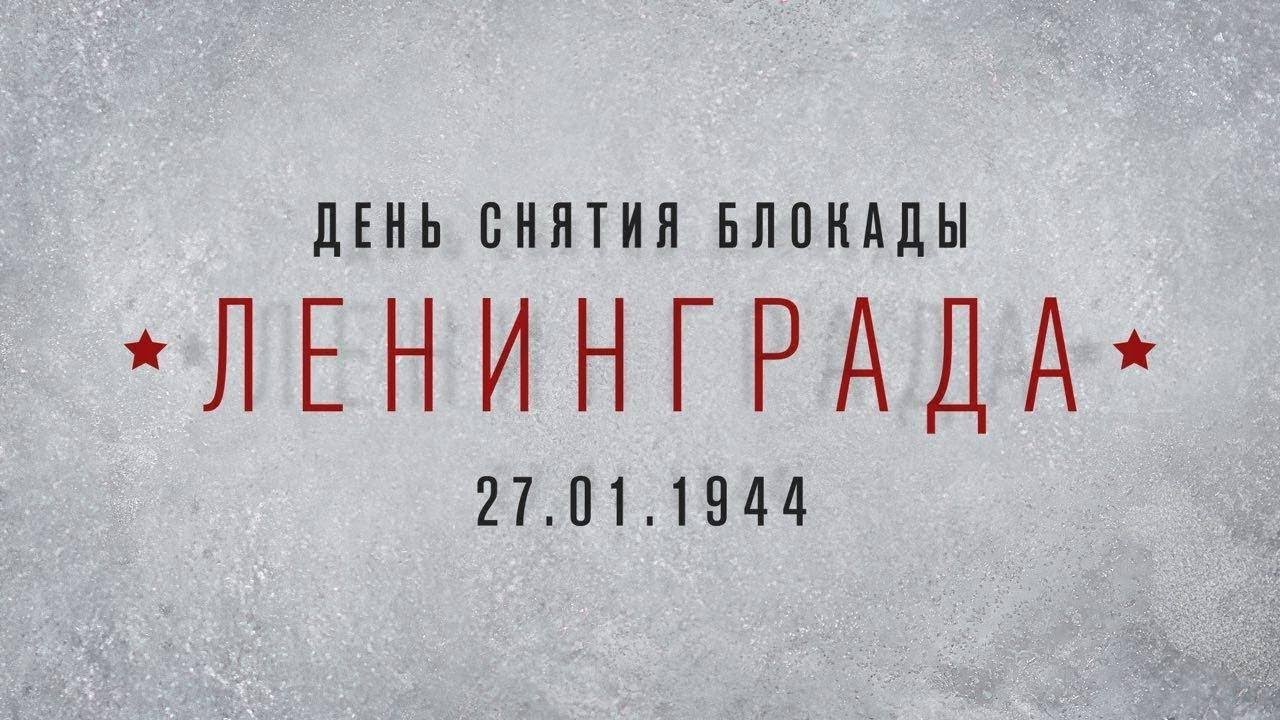 8 сентября 1941 года началась суровая блокада, которая продолжалась долгих 900 дней, почти 2, 5 года
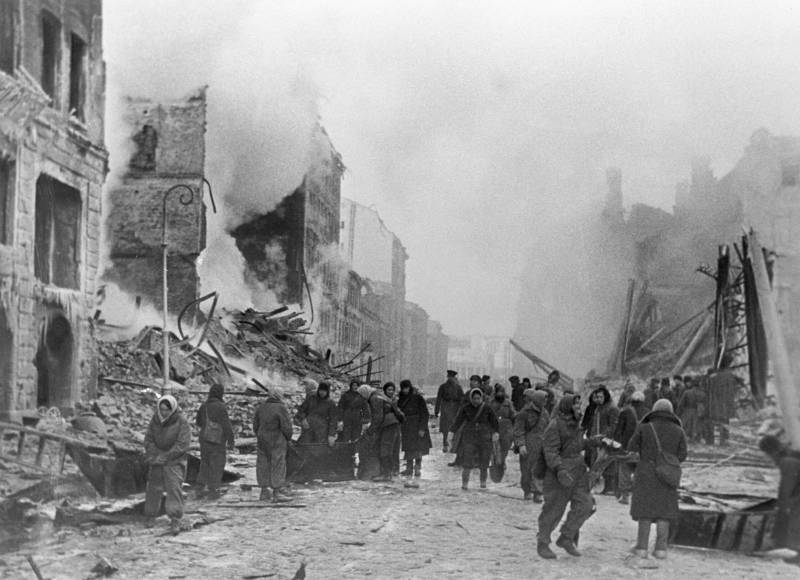 В Ленинграде начался страшный, мучительный голод. В самый тяжелый период блокады жители Ленинграда получали только один маленький кусочек хлеба на целый день.
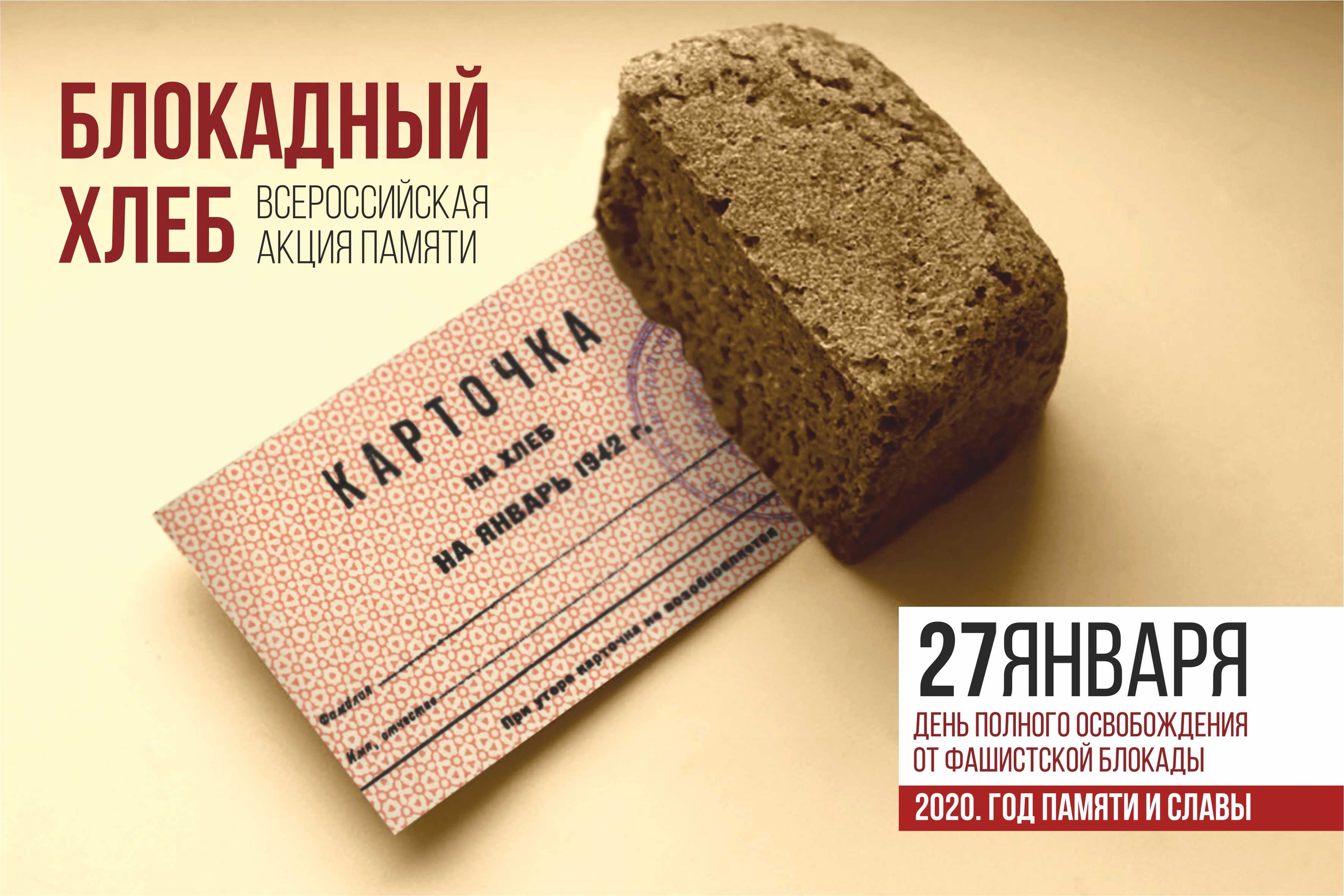 Самую низкую норму выдачи хлеба по карточкам ввели 20 ноября 1941 года, когда рабочие стали получать всего 250, а служащие, иждивенцы и дети — 125 граммов хлеба в день.
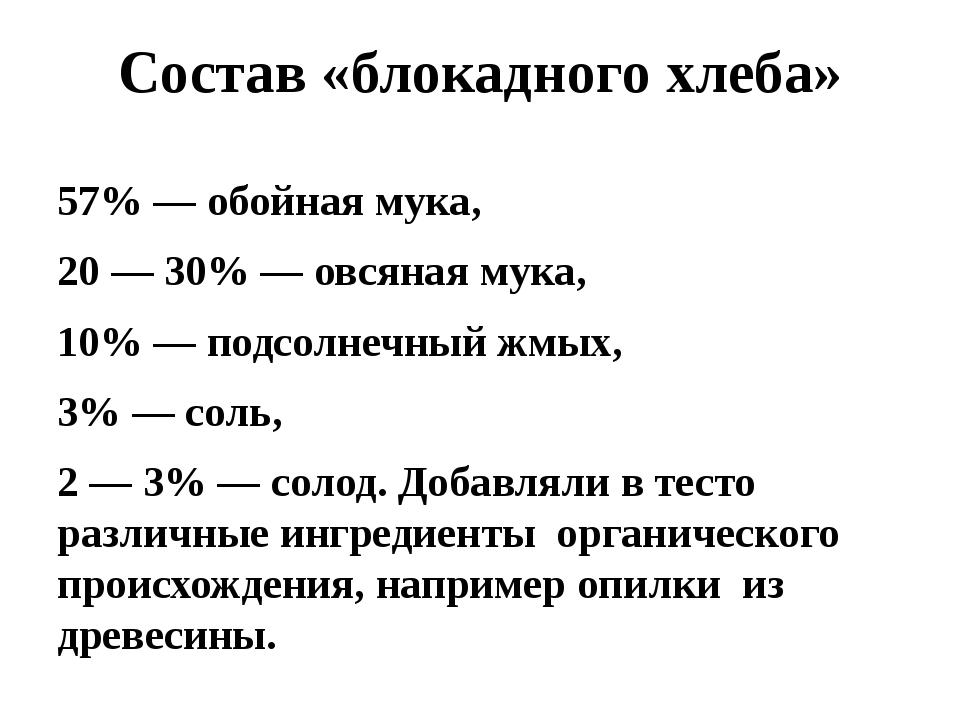 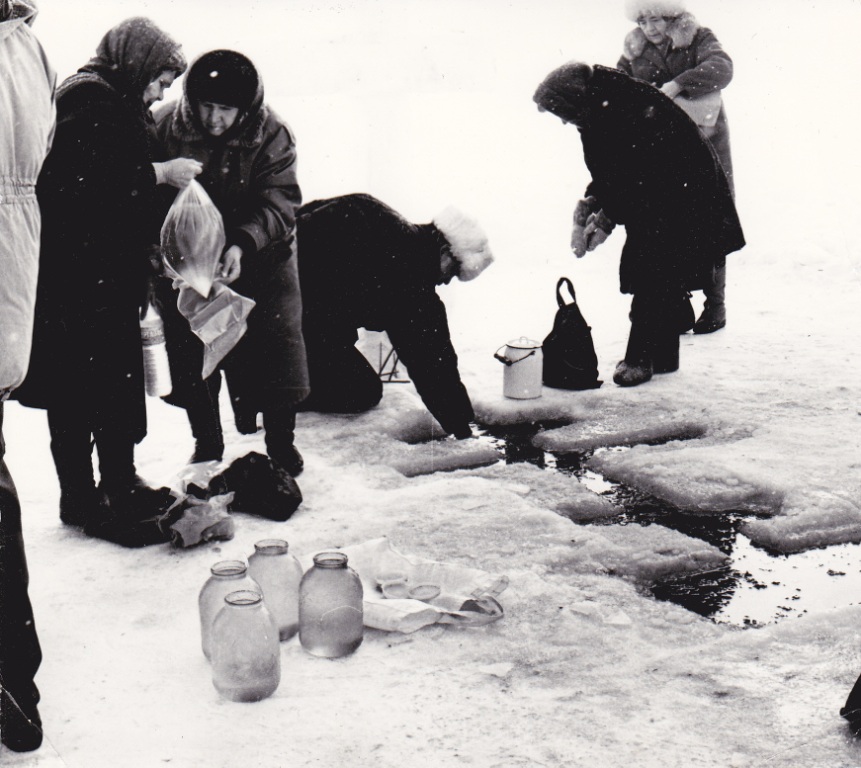 Помимо голода в блокадный Ленинград пришла другая беда – холодная зима. Мороз опускался до – 40 градусов.
О приближении немецких бомбардировщиков ленинградцев оповещал звук воздушной сирены. Услышав вой, жители города спускались под землю, в бомбоубежища. После отбоя воздушной тревоги люди слышали звук метронома.
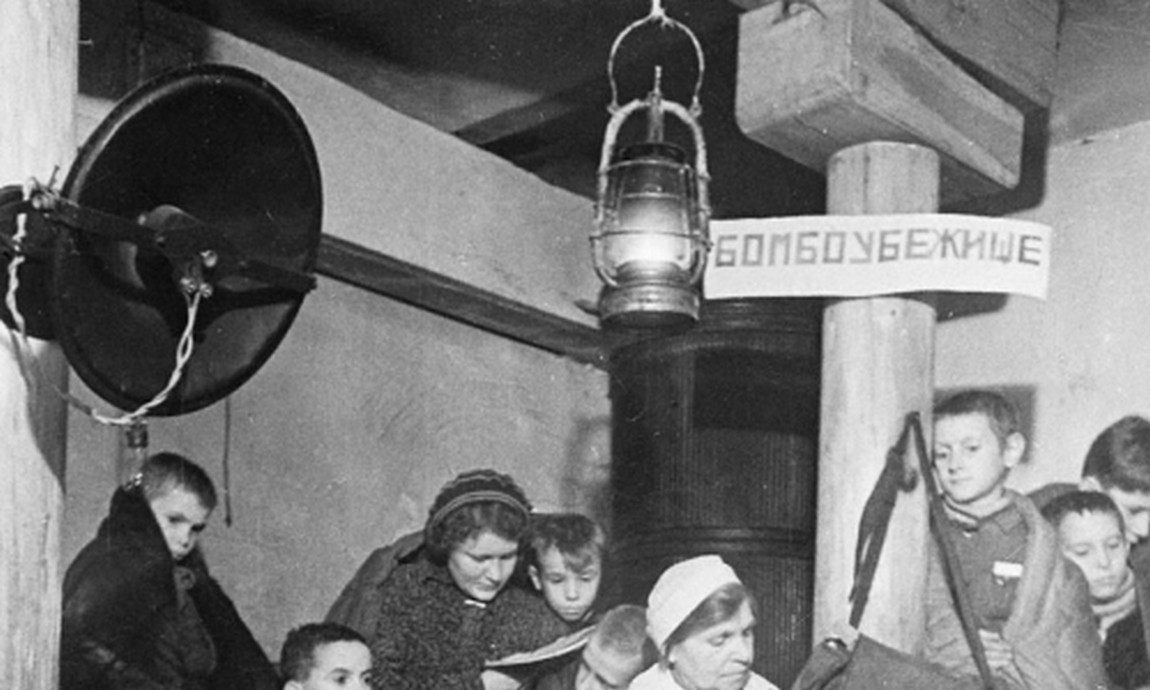 Знаменитая Дорога жизни – водная трасса летом и ледовая зимой, обеспечивающая связь Ленинграда со страной по Ладожскому озеру.
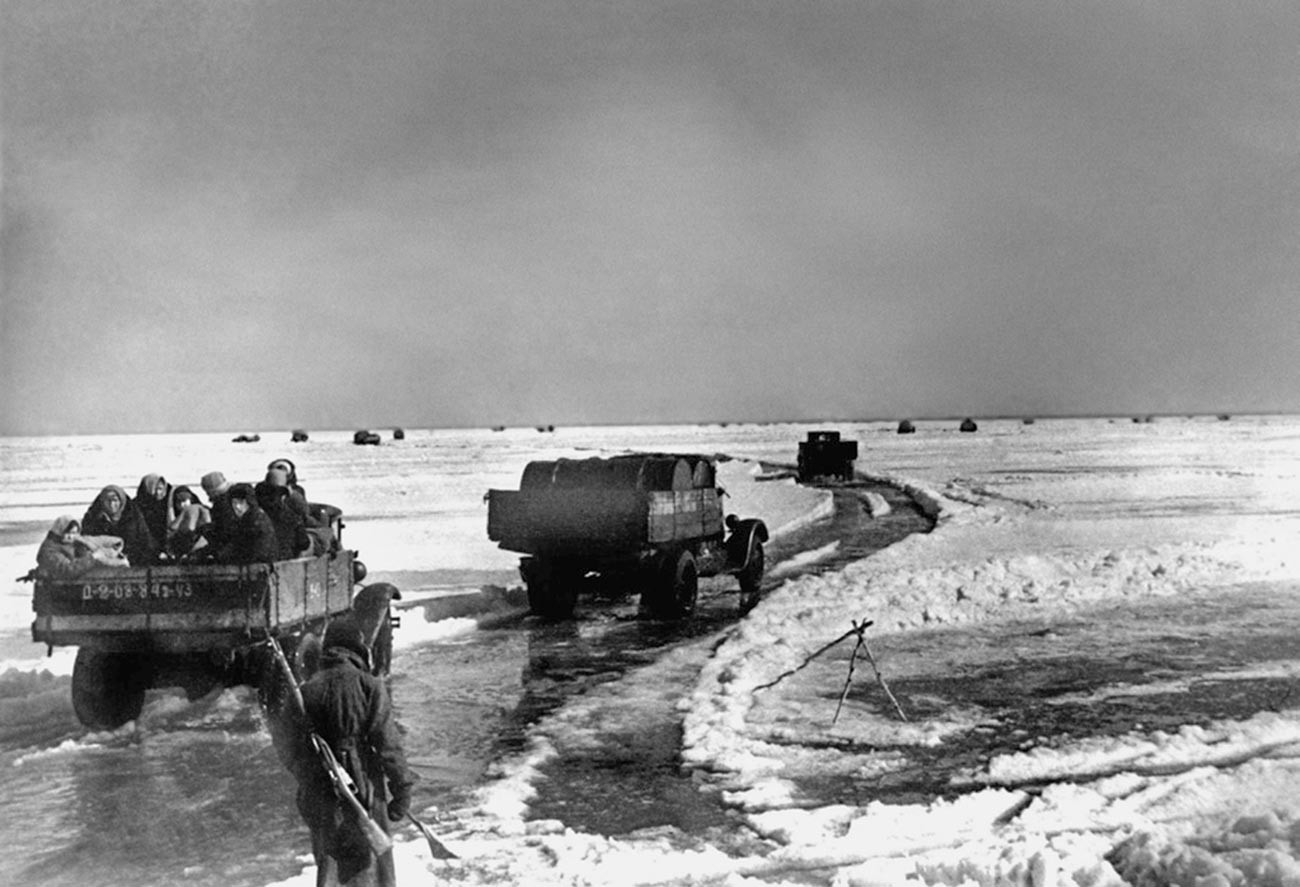 Но только через 2,5 года, 18 января 1943 года, блокадное кольцо было прорвано. А 27 января в честь разгрома фашистских войск под Ленинградом над Невой вспыхнул праздничный салют.
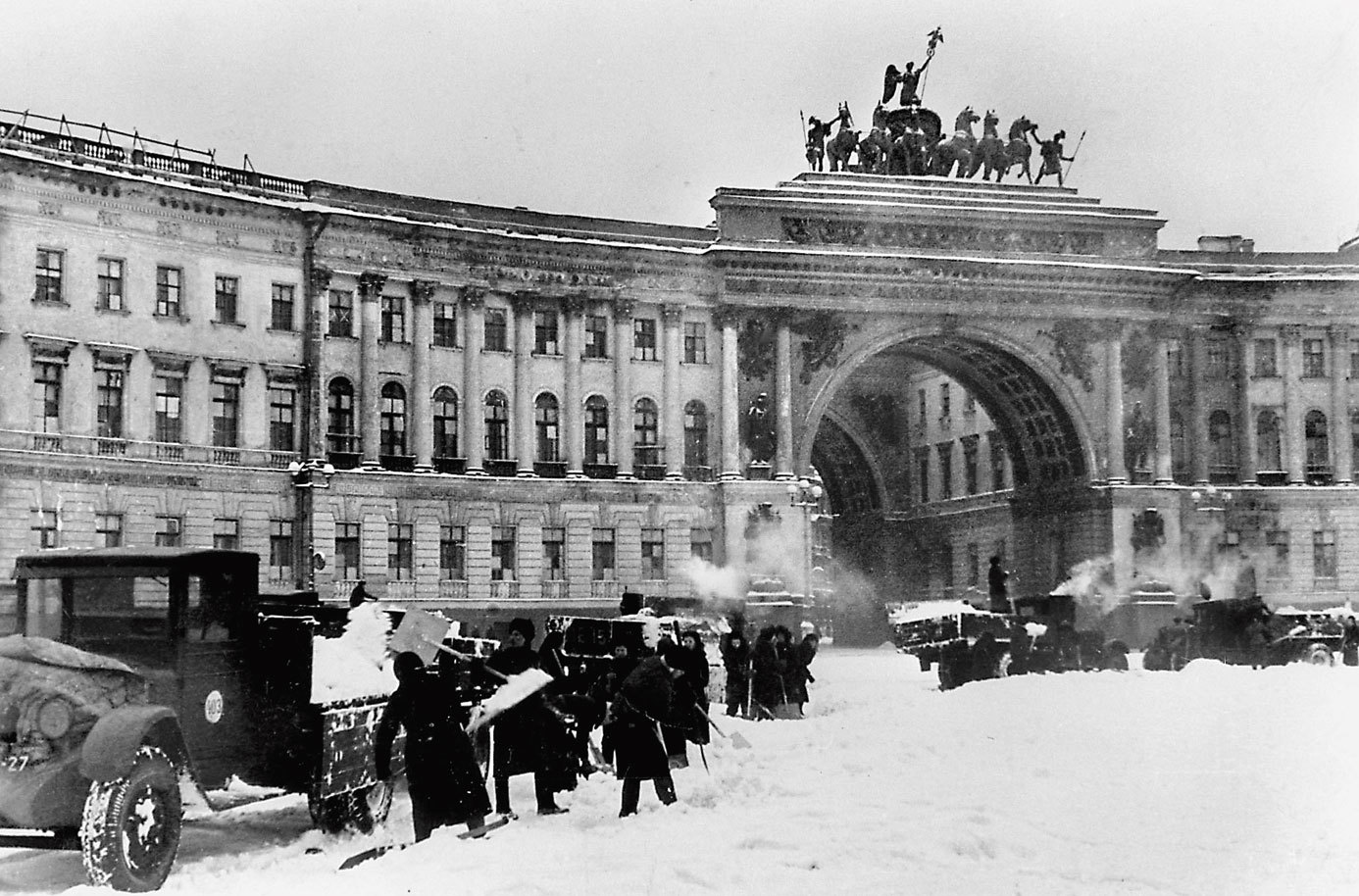 Монумент "Разорванное кольцо"
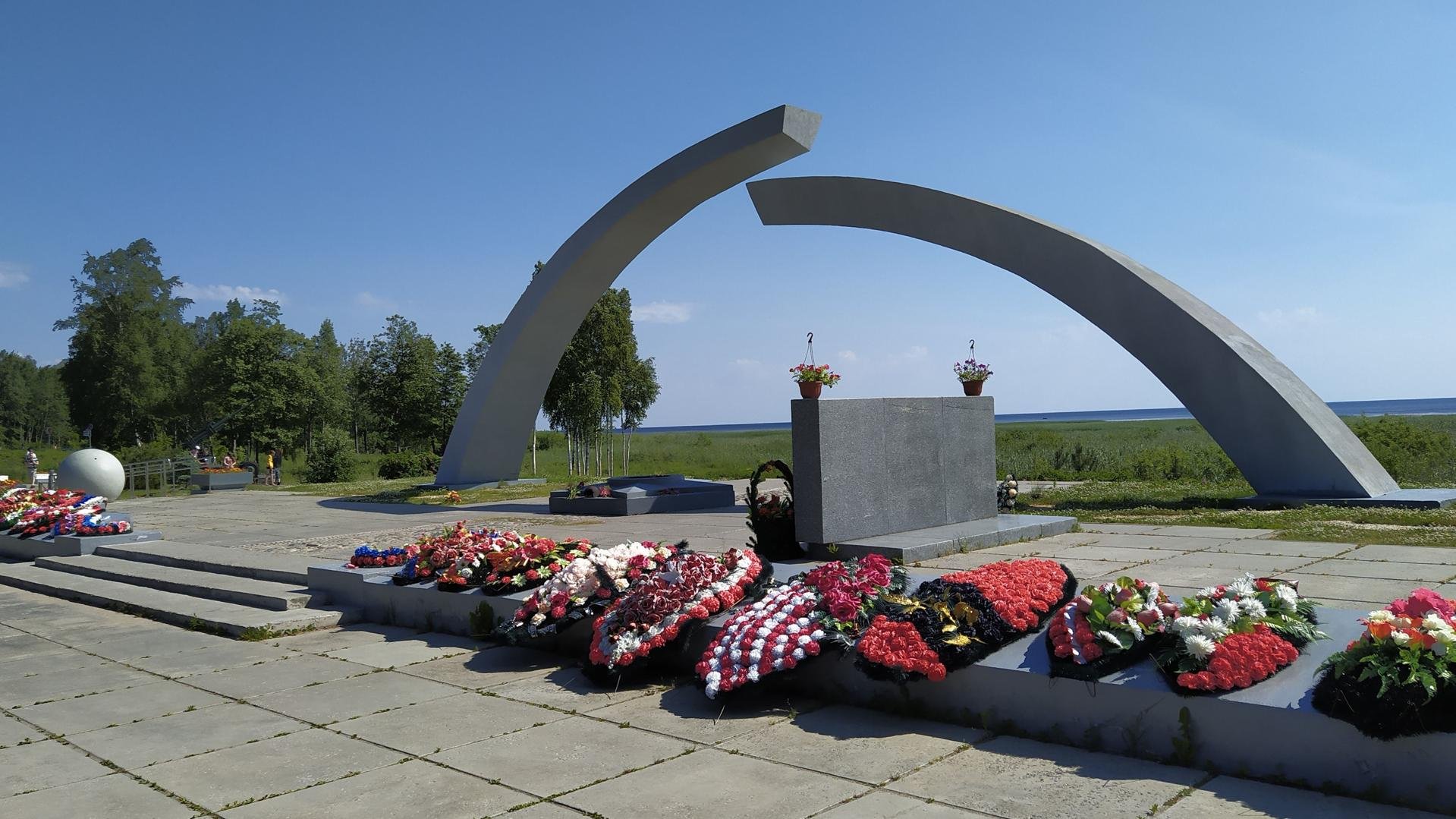 Памятник Матери-Родине на Пискаревском кладбище
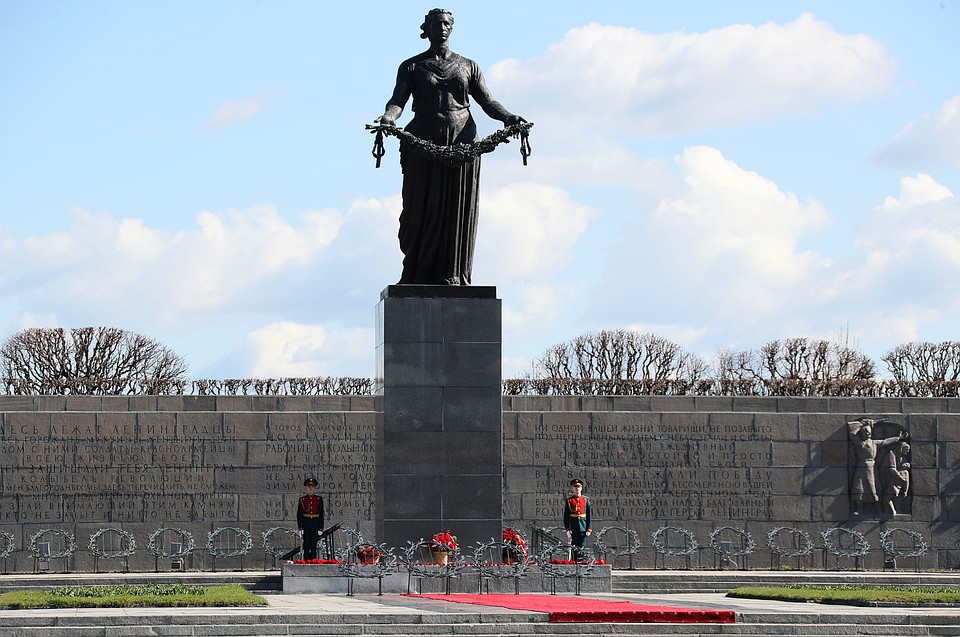 Цветок жизни – памятник детям, погибшим во время блокады
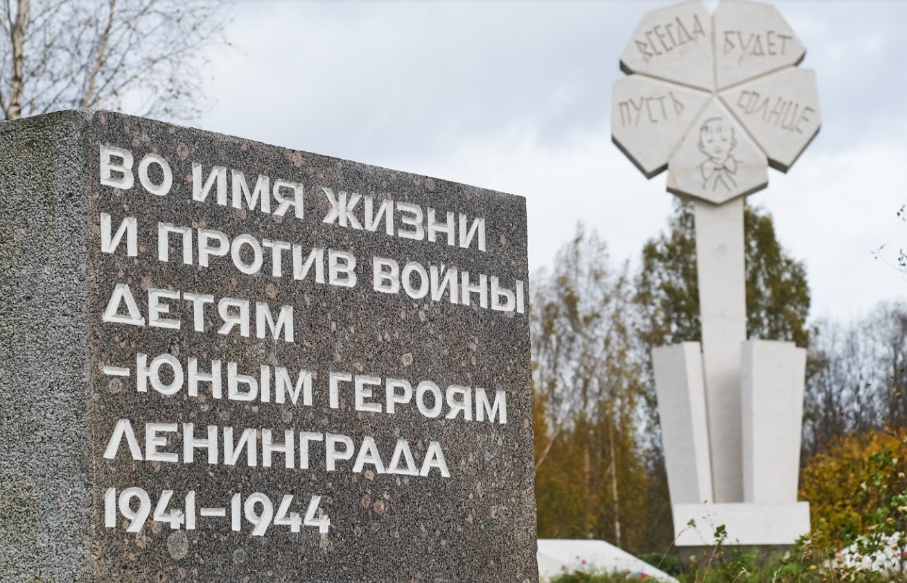 За мужество и героизм Ленинград получил звание «Город-герой»
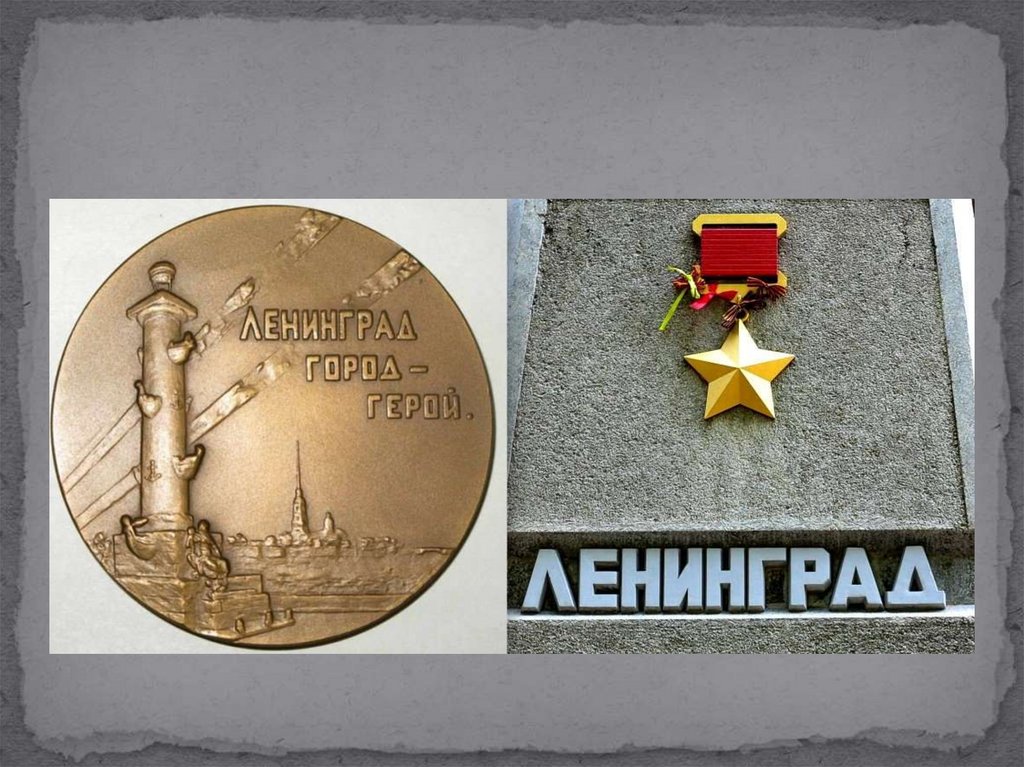 Спасибо за внимание!